Various Types of Memorials
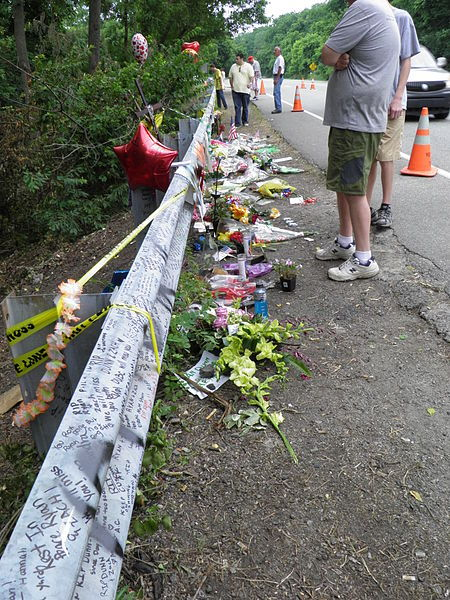 Spontaneous Memorials
You often see them on roadsides following accidents or following 9/11 on the fence of Trinity Church. Spontaneous memorials tend to be fleeting but powerful representations of our emotional and psychological reactions to life. 

Not planned or thought out.
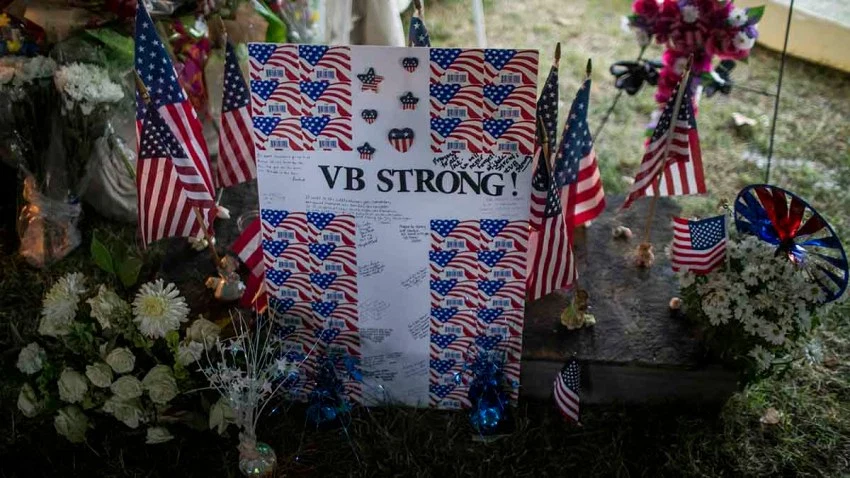 A portion of the memorial to the victims of the mass shooting in Virginia Beach, May 31, 2019
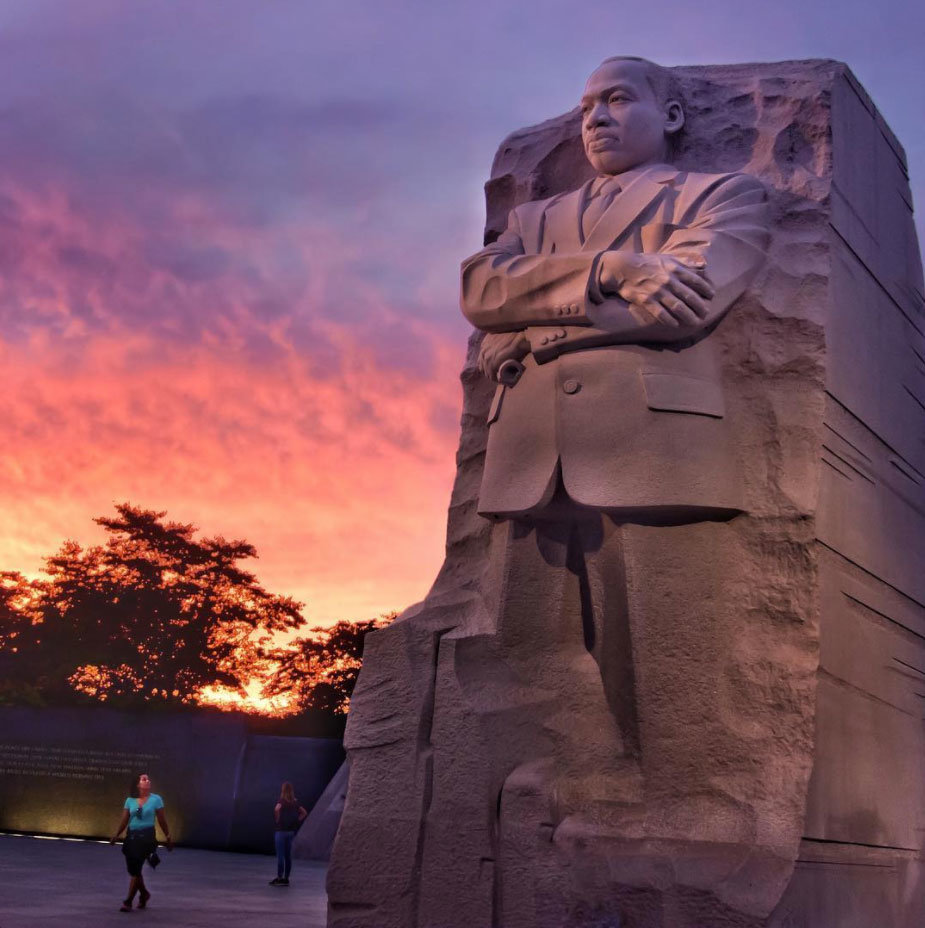 Traditional Memorials
Something, especially a structure, established to remind people of a person or event
Memorial planned, thought out, and funds raised
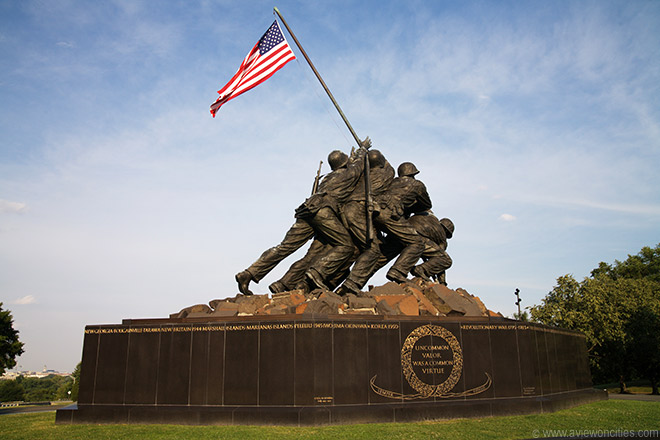 U.S. Marine Corps Memorial

  Raising the flag at Mt Suribachi, Iwo Jima, 1945

Memorial located in Arlington, VA
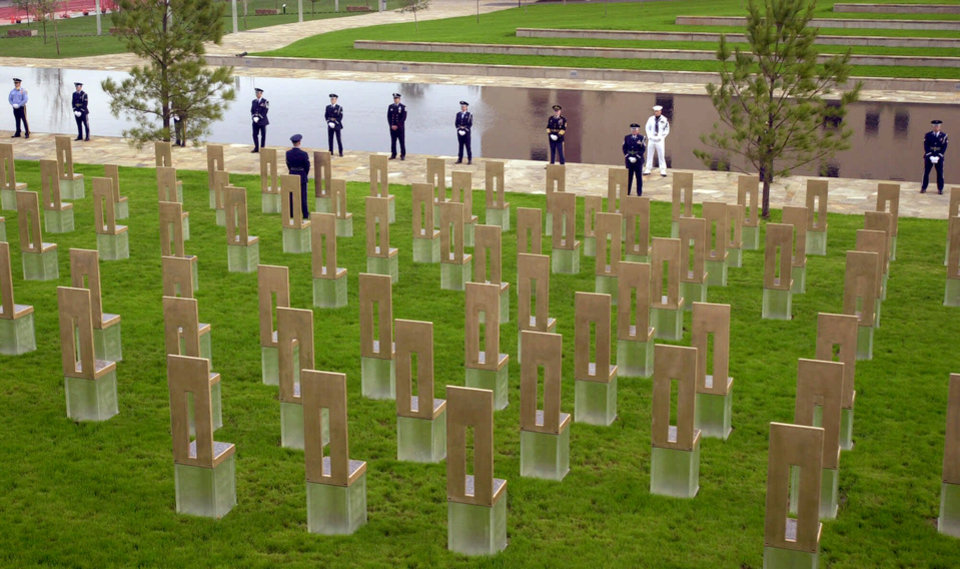 Memorials in Conflict
Different perceptions/memories trying to control the view of history

TOP: Oklahoma City Memorial
BOTTOM: Vietnam War Memorial
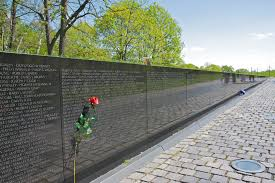 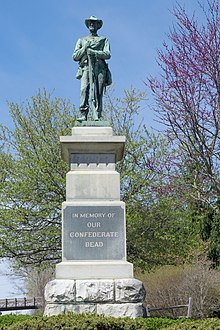 American Civil War
Monuments across the south; many outside of court houses 
Memorialization of the Perpetrators or the Victims?
Argument is one of honoring the Southern dead vs reminding people of color of their previous status
To remove or not?
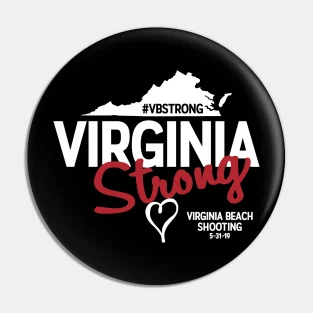 Personal Memorials
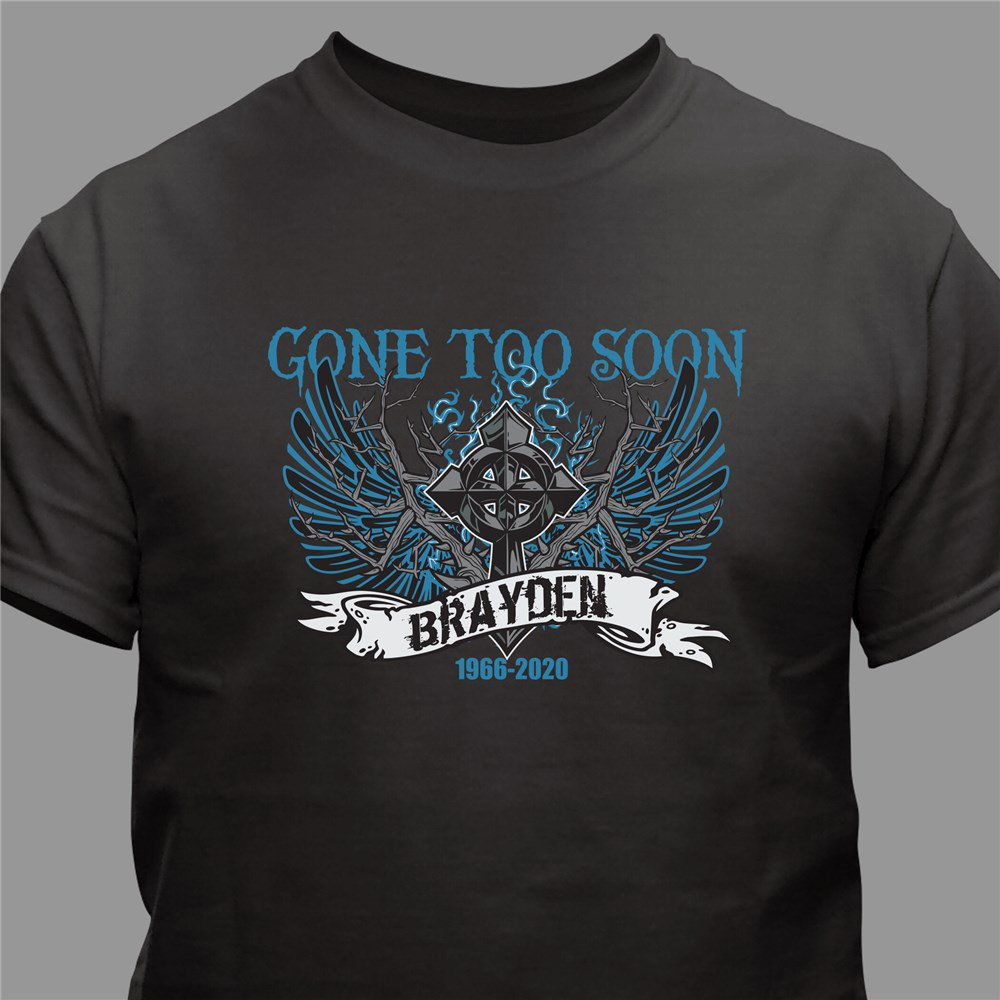 T-shirts/buttons honoring lost friends or loved ones
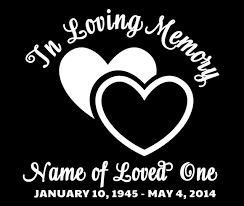 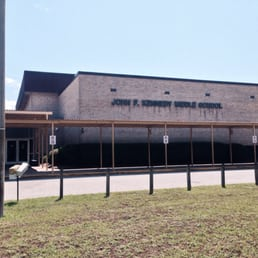 “Other” Memorials
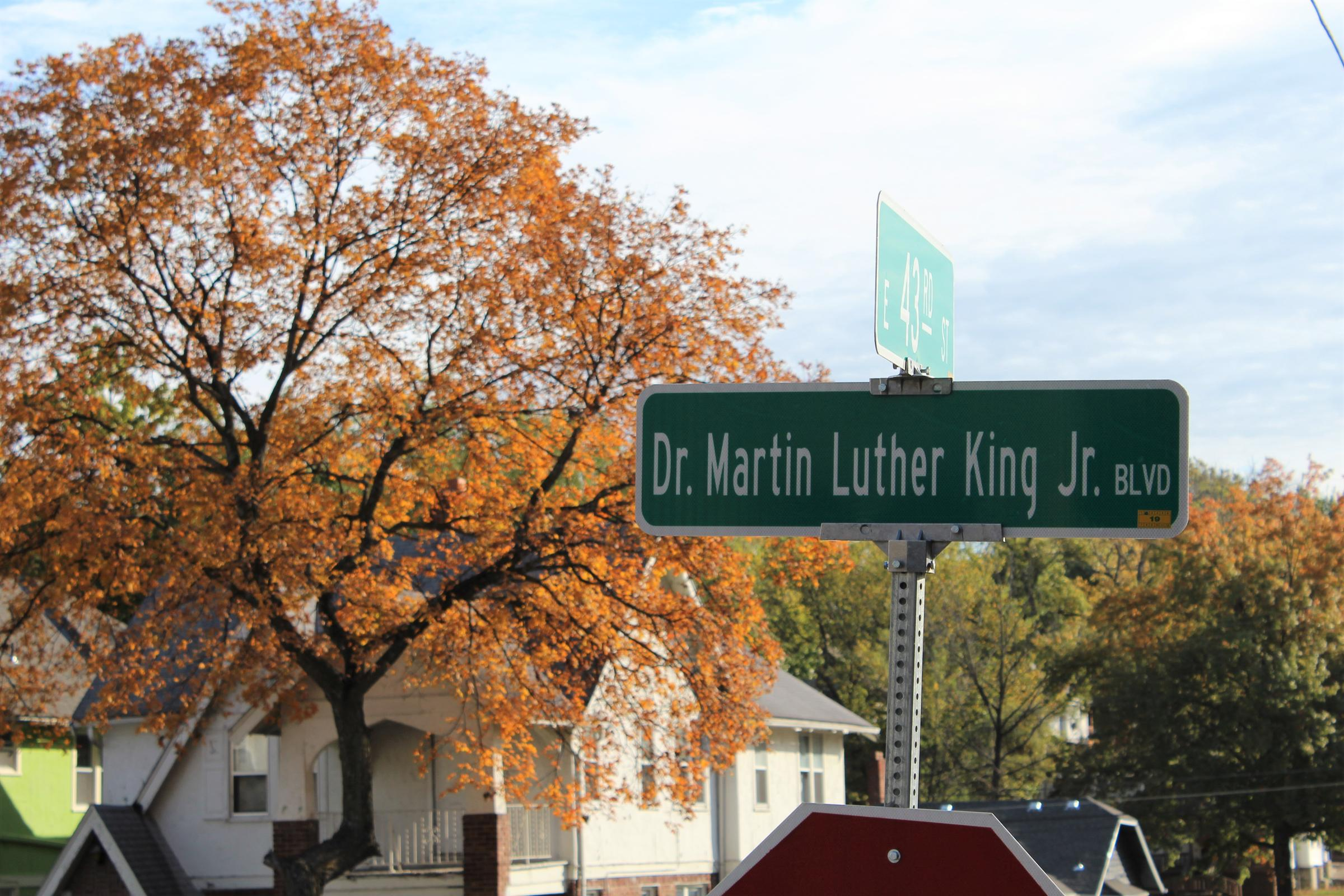 Oral histories, school buildings, street names
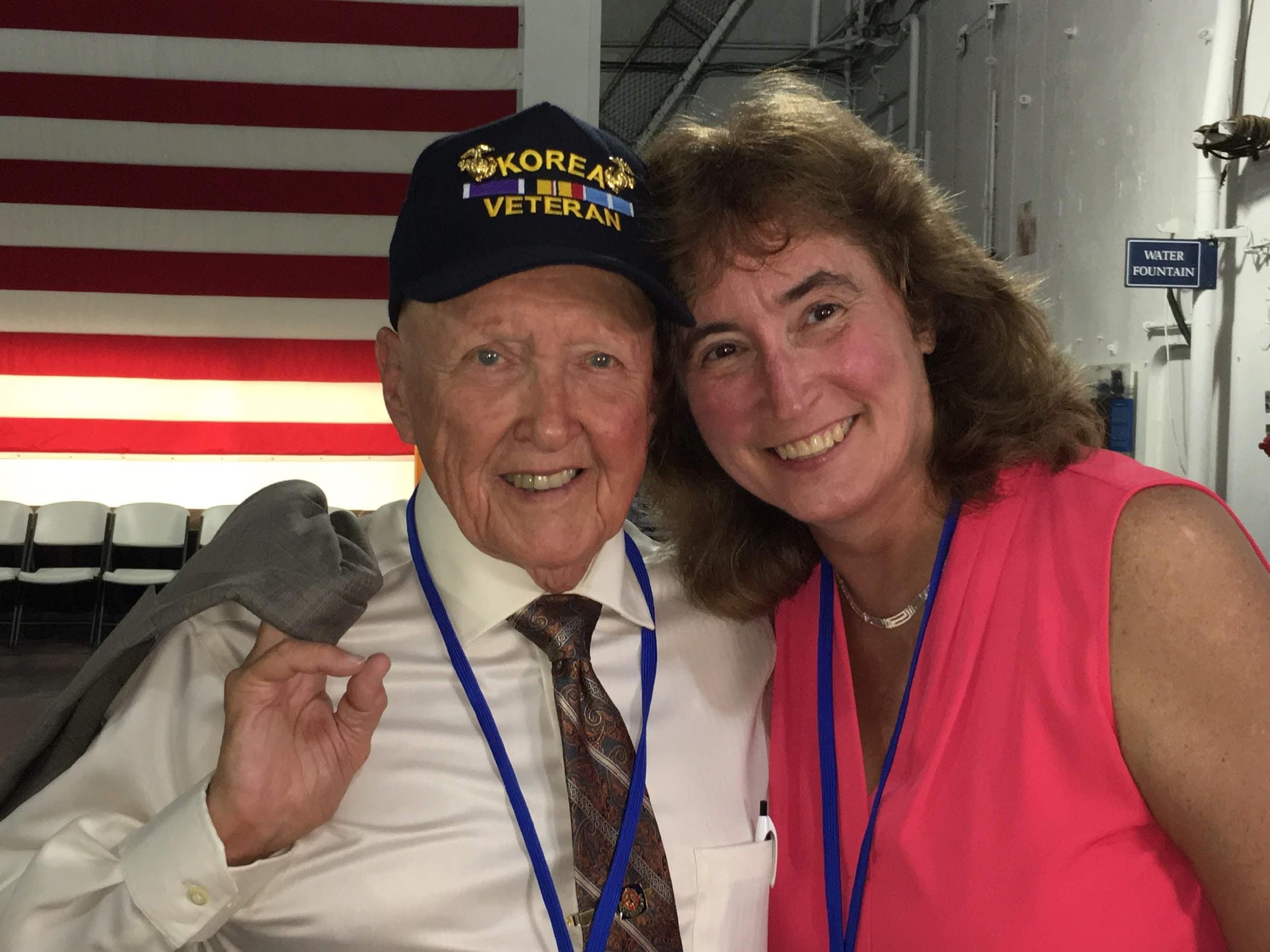 https://koreanwarlegacy.org/interviews/wallace-stewart/
The Korean War Memorial
Washington, D.C.
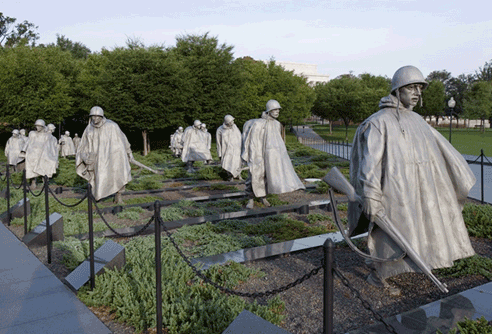 19 stainless steel statues representing Army, Navy,
 Air Force, and Marine soldiers as an ethnic cross section of America.
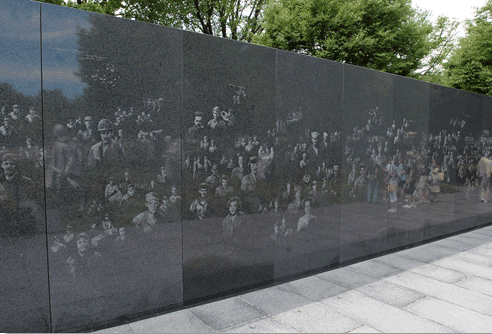 A mural of over 2,400 actual photographs representing those who worked in support of the foot soldiers. The reflections in the granite create an image of 38 statues, representing the 38th parallel.
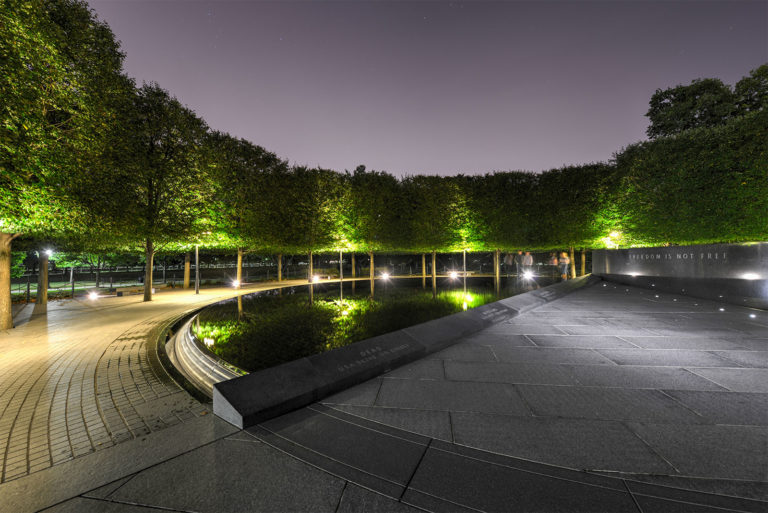 The Pool of Remembrance lists the war in terms of KIA, MIA, WIA, and POW. It includes benches for reflection.
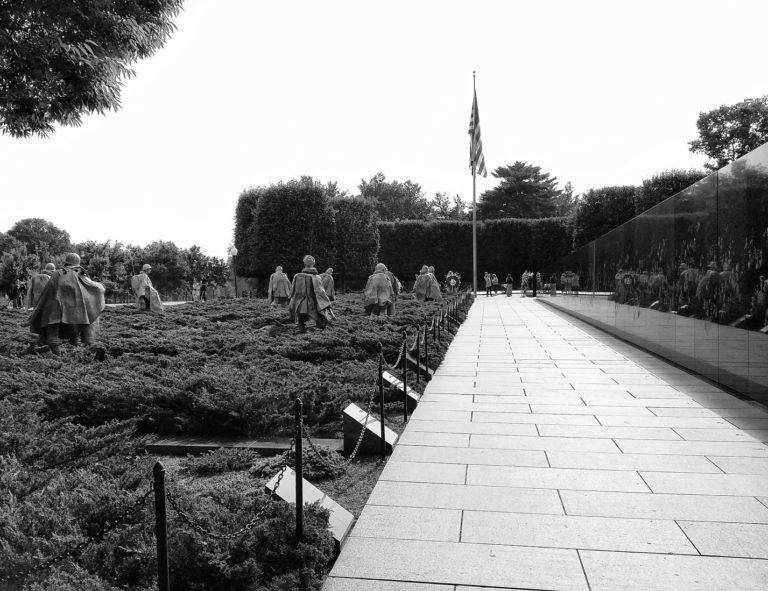 To the left of the mural wall are 22 plaques listing the names of the countries who contributed troops  to the United Nations effort
https://koreanwarlegacy.org/interviews/wallace-stewart/SOU
Sources:
https://www.google.com/imghp?hl=en
http://spontaneousmemorials.tumblr.com/
https://www.koreanwarvetsmemorial.org/the-memorial/
Wallace Stewart photo courtesy of Mary T. McCullagh, June 2018